ARP
ASEGURADORA DE RIESGOS PROFESIONALES
Es una  entidad legalmente constituida, encargada de realizar la administración de los riesgos profesionales de toda aquella empresa que utilice sus servicios.
Objetivos  Del  Sistema  General De Riesgos Profesionales
Establecer actividades de promoción y prevención tendientes a mejorar las condiciones de trabajo y salud de la población trabajadora, protegiéndola contra los riesgos derivados de la organización del trabajo.
Prestar la atención en salud a los trabajadores a que haya lugar, como consecuencia de un accidente de trabajo o enfermad profesional.
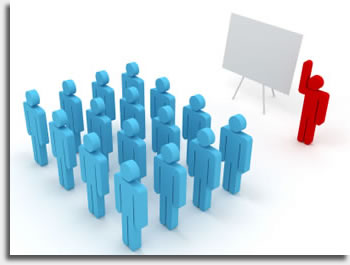 Reconocer y pagar a los afiliados las prestaciones económicas que se deriven de las contingencias de accidentes de trabajo o enfermedad profesional. 


Apoyar las actividades tendientes a establecer el origen de los accidentes de trabajo y las enfermedades profesionales y el control de los agentes de riesgos ocupacionales.
Accidente De Trabajo

Es todo suceso repentino que sobrevenga como causa o con ocasión del trabajo y que produzca en el trabajador una lesión orgánica, una perturbación funcional,  invalidez o muerte.
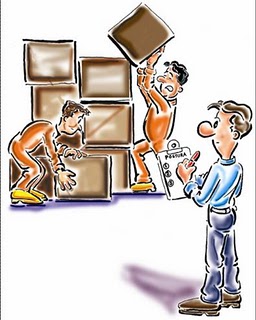 Enfermedad Profesional

Es todo estado patológico permanente o temporal que sobrevenga como consecuencia obligada o directa de la clase de   trabajo que desempeña el trabajador y que halla sido determinada como tal por el gobierno nacional.
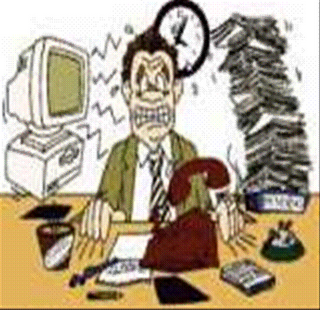 La afiliación al sistema general de riesgos profesionales es de obligatorio cumplimiento por parte  de todas las empresas que funcionen en el territorio nacional, al igual que para todos los trabajadores, contratistas y subcontratistas de los sectores publico, oficial, semioficial en todos sus ordenes del sector privado en general.
Funciones a cumplir por la  A.R.P.
*Afiliar a los trabajadores.
*Administrar las cotizaciones hechas al sistema.
*Garantizar el reconocimiento de prestaciones asistenciales y económicas por parte de accidentes de trabajo y enfermedad profesional.
En caso de accidente o enfermedad  profesional el pago lo realiza la administradora de riesgos profesionales a la entidad donde se encuentre afiliado el trabajador,  pues hace parte de las prestaciones   asistenciales a que tiene derecho el trabajador.
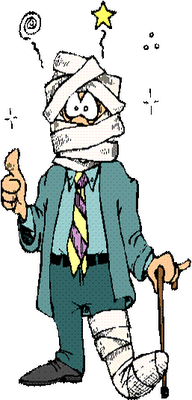 Clases De Riesgos Profesionales Y Sus PorcentajesClase 1 Riesgo mínimo= 0.52 %Clase 2 Riesgo bajo = 1 %Clase 3 Riesgo medio = 2.4 %Clase 4 Riesgo alto = 4 %Clase 5 Riesgo máximo = 6 %
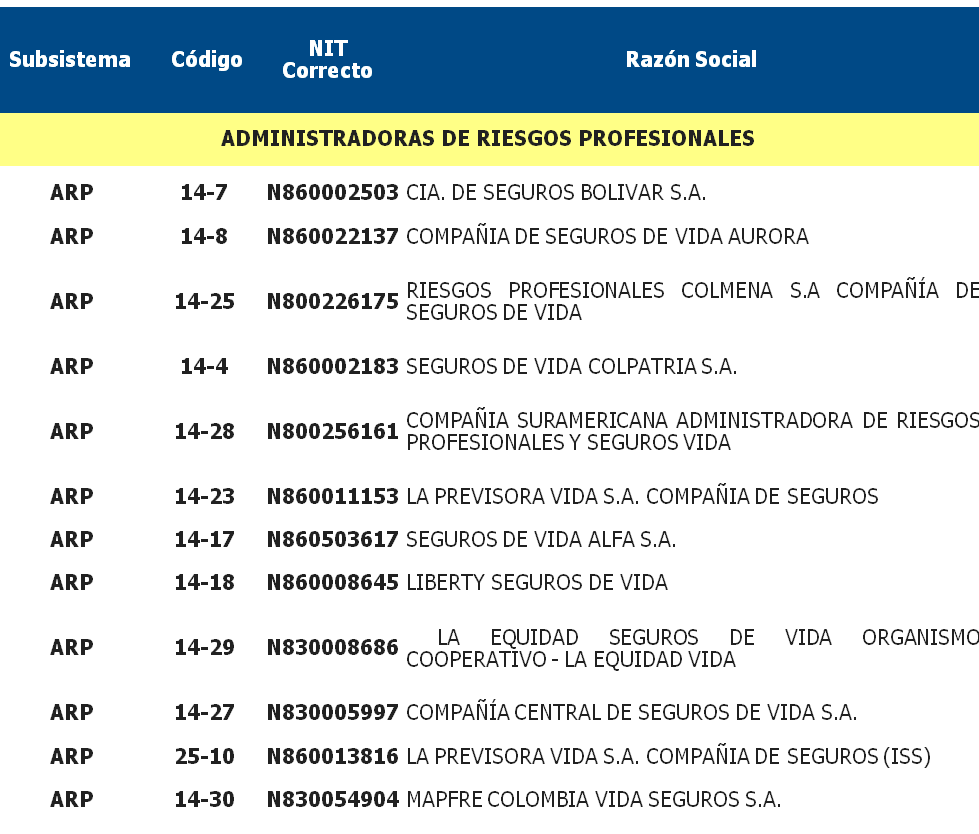 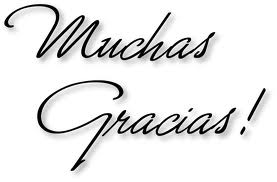